早自修7:50~8:05安靜晨讀 兒童朝會第四節考1200單41-50
[Speaker Notes: 注意：若要變更此投影片上的影像，請選取該影像並將它刪除。然後按一下預留位置中的 [圖片] 圖示
以插入您自己的影像。]
週二課表
閱社(健康操)數國
打菜/量體溫、用餐
12:15潔牙、午睡
英資體
下課５分鐘～記得喝水 上廁所 室外走走 望遠凝視
缺交作業 請靜思反省 加強學習
[Speaker Notes: 注意：若要變更此投影片上的影像，請選取該影像並將它刪除。然後按一下預留位置中的 [圖片] 圖示
以插入您自己的影像。]
第一節 閱讀課
共讀書導讀-閣樓裡的秘密
作者簡介：松谷美代子（1926~2015）
　　外公的遺言猶如一團迷霧，這團迷霧彷彿藏著巨大不可告人的祕密，於是繪理子找來表姊裕子，一起揭開這個謎底。當裕子來到花姬山莊後，像雪地精靈般的幽靈女孩與半夜往閣樓的紛亂腳步聲，讓在閣樓間發現的德語文件更添上一層神祕的未知感。之後，文件居然被竊，受裕子求援的哥哥直樹趕來山莊，終於讓與外公一同在中國東北哈爾濱經歷戰爭的忠男伯伯，說出了歷史的真相。。
安靜閱讀
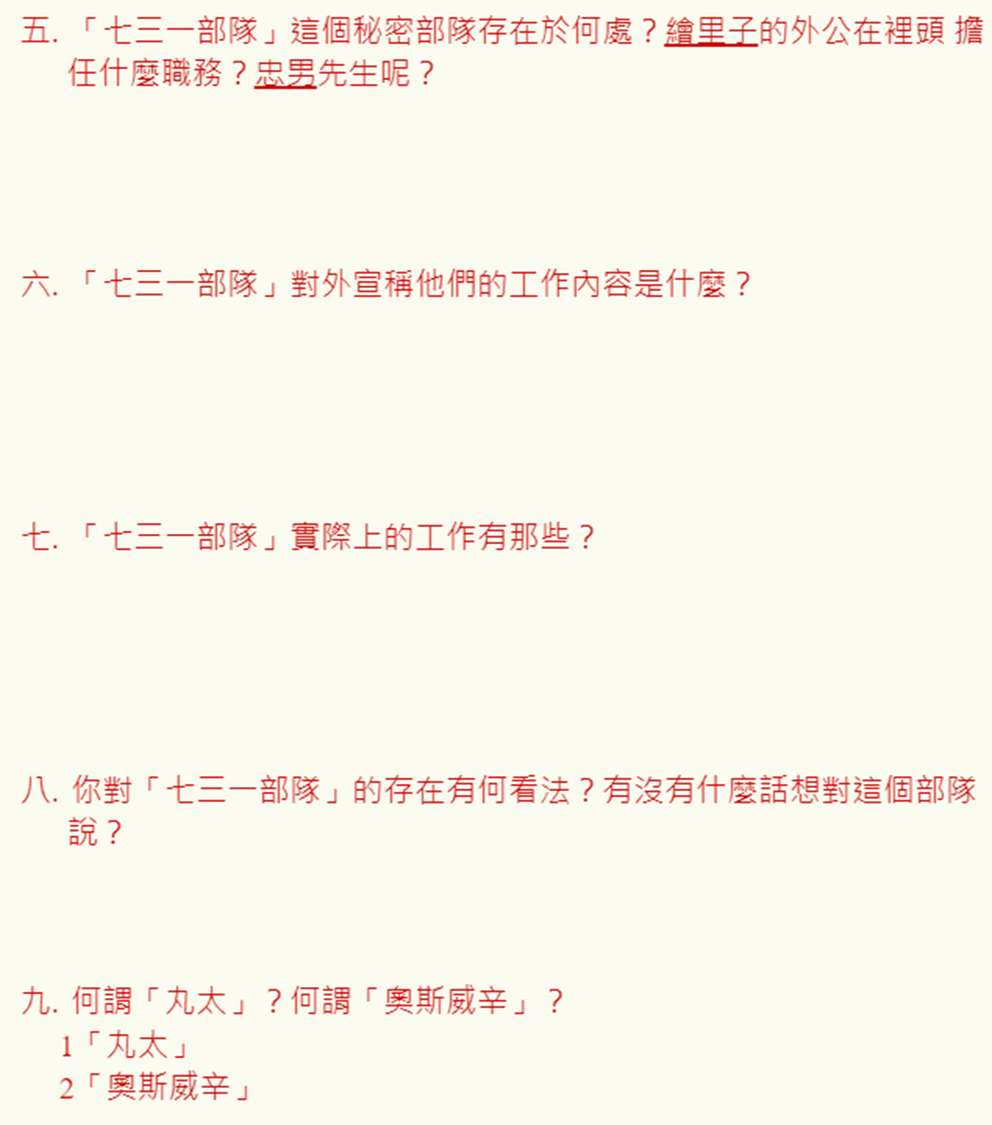 下課10分鐘～  請大家準備社會簿本 小老師請開電子書
◎社會課下課後，請到社會教室走廊做健康操
◎帶操同學：6211豪廷、6222衣翎
第三節 數學課
考數8
週四 數9模擬考
作業提問：
數習98-101/數重55
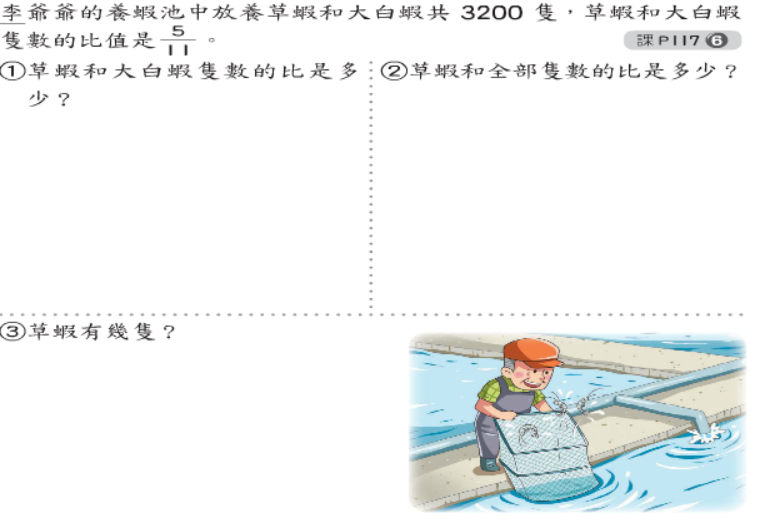 下課10分鐘～記得喝水 上廁所 室外走走 望遠凝視
[Speaker Notes: 注意：若要變更此投影片上的影像，請選取該影像並將它刪除。然後按一下預留位置中的 [圖片] 圖示
以插入您自己的影像。]
第四節 國語課
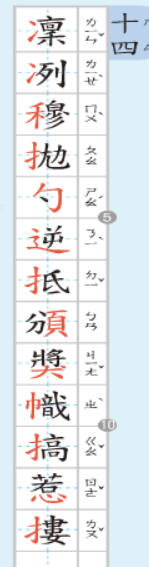 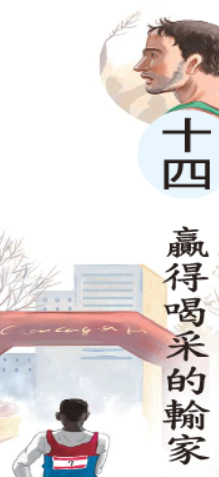 今日紙本作業
國14生字
明考國13
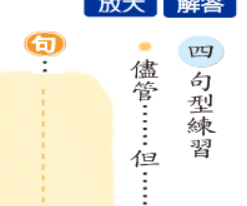 午餐時間
１２：１５潔牙
  １２：２５午睡
★整理抽屜書包
[Speaker Notes: 注意：若要變更此投影片上的影像，請選取該影像並將它刪除。然後按一下預留位置中的 [圖片] 圖示
以插入您自己的影像。]
午休整潔活動廁所和教室各1人掃地＋拖地
感謝 采瑜 協助整理教室整潔
[Speaker Notes: 注意：若要變更此投影片上的影像，請選取該影像並將它刪除。然後按一下預留位置中的 [圖片] 圖示
以插入您自己的影像。]
下課５分鐘～   請大家準備   英語三本一盒小老師請開電子書
◎電器長 請開電燈◎
第七節 資訊課
第八節 體育課
桌子對正、椅子抬起來
檢查書包、餐袋、雨具…記得帶走
天雨帶雨具天冷帶外套
[Speaker Notes: 注意：若要變更此投影片上的影像，請選取該影像並將它刪除。然後按一下預留位置中的 [圖片] 圖示
以插入您自己的影像。]
學習吧-我們這一班-桃園天氣預報隨時留意天氣變化，請保重身體!